リハサロン鳥越通信
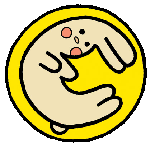 令和２年
秋号
№62
Rehabilitation
Letter ～手紙～
And Salon
☺敬老の日
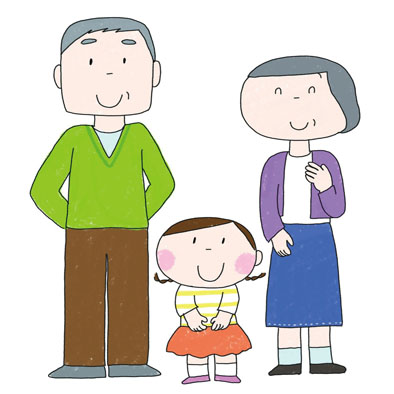 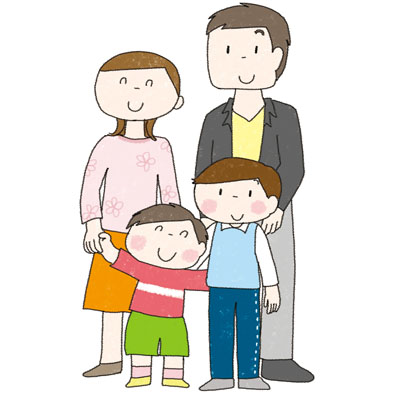 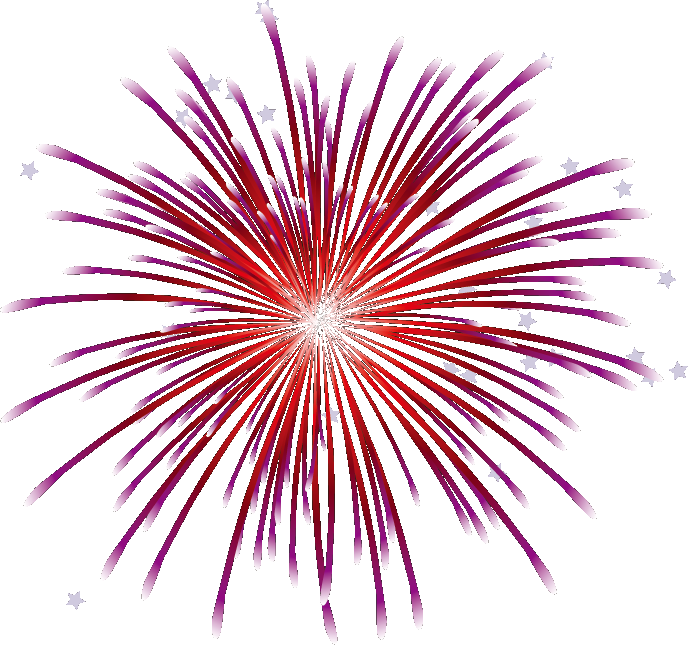 9月21日は「敬老の日」
　　ご長寿をお慶び申し上げます。
　　リハサロン鳥越で運動を続けて
　　体力の維持・向上を目指しましょう。
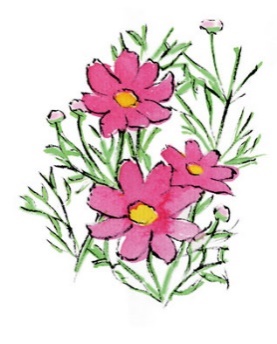 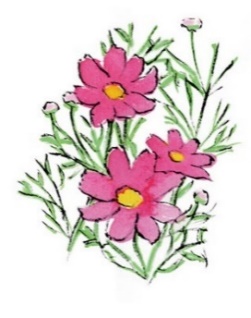 ボール　チューブ　ダンベル
器具運動で
上半身の筋力を強化！
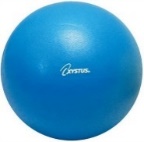 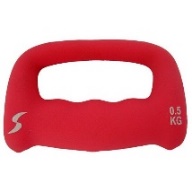 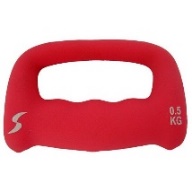 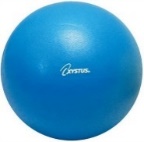 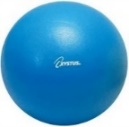 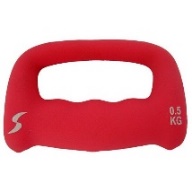 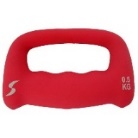 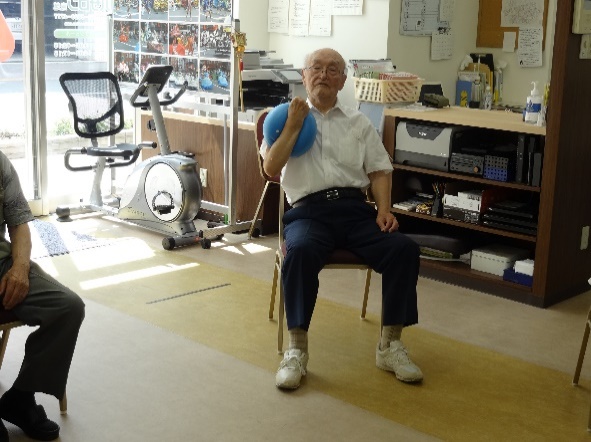 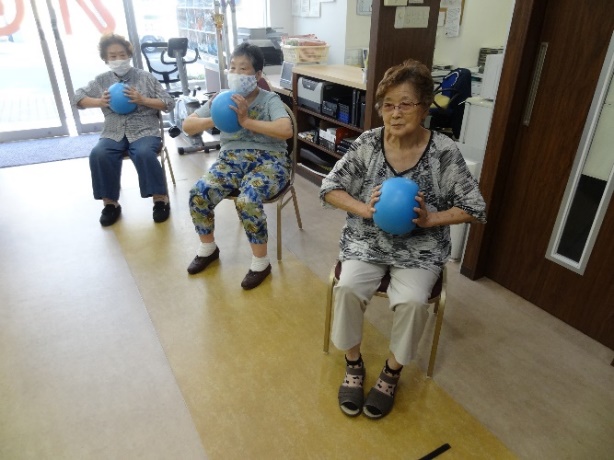 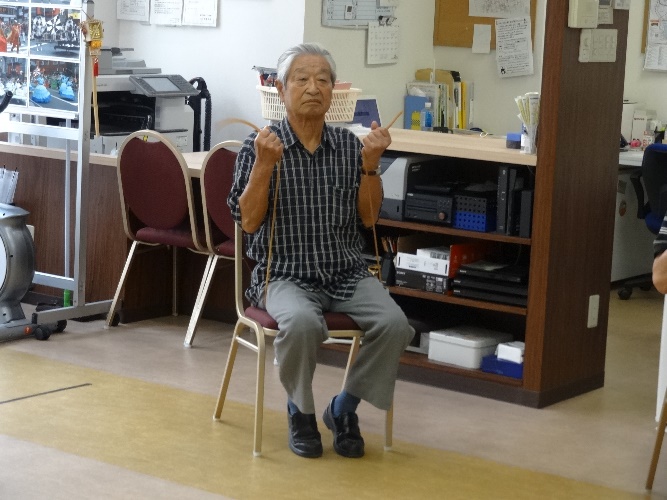 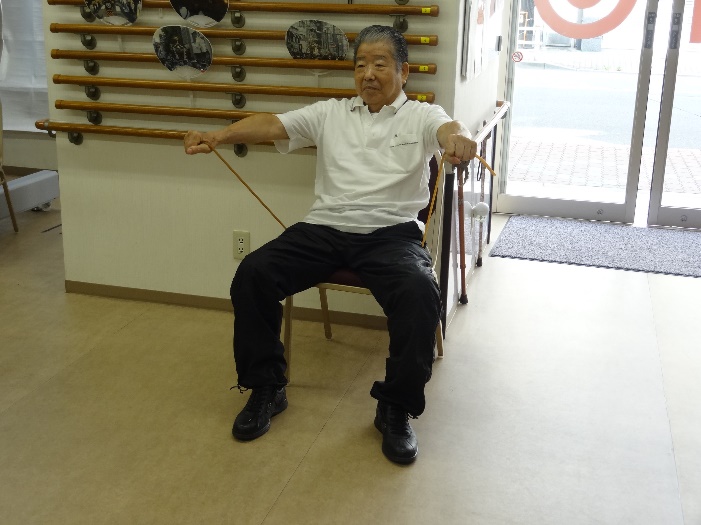 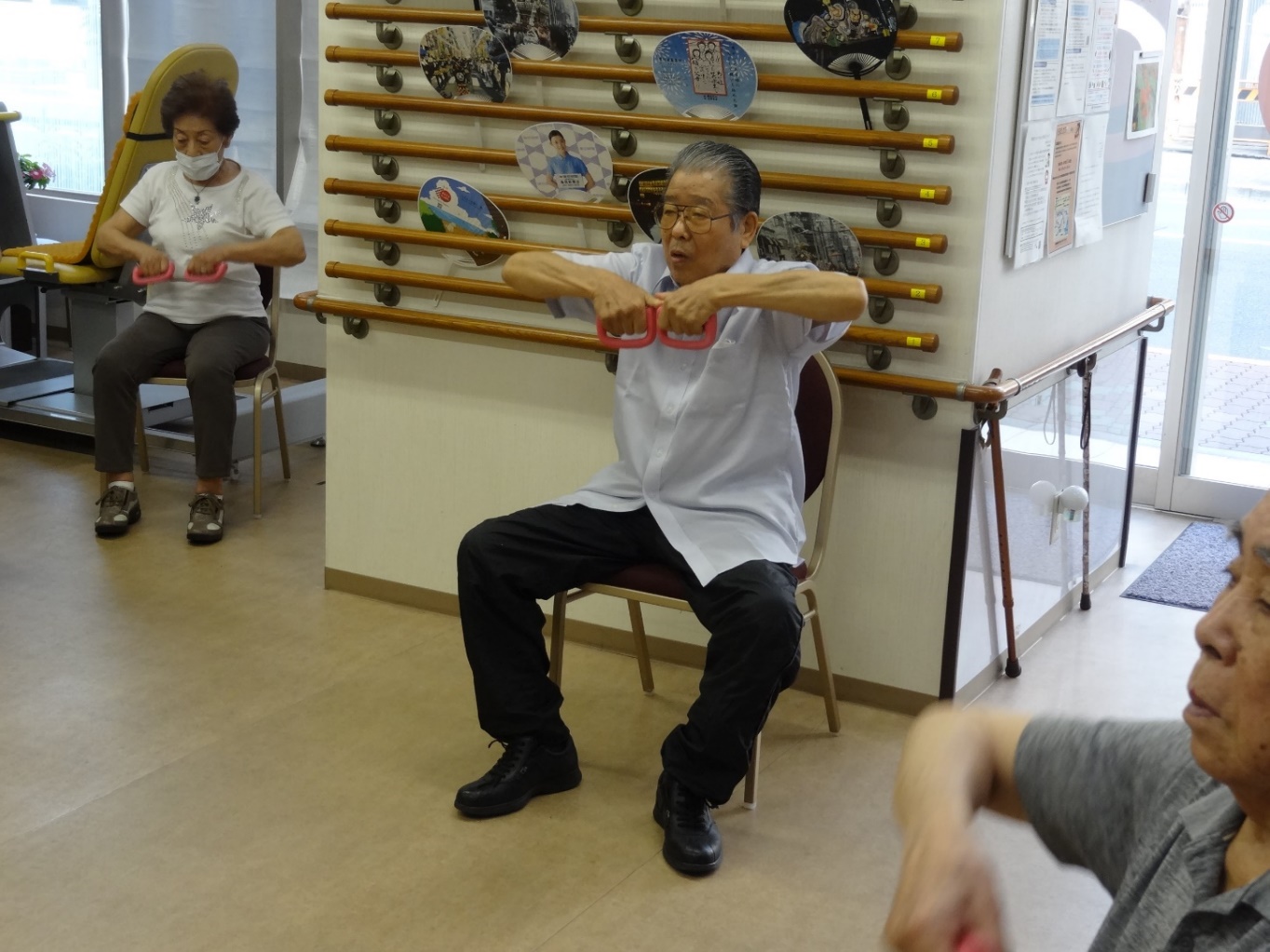 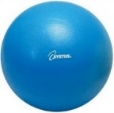 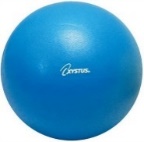 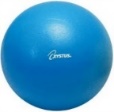 ☺　安心安全に機能訓練を続けて　☺
若々しく、元気に過ごしましょう！
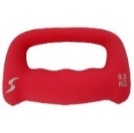 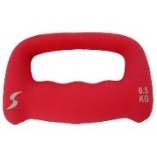 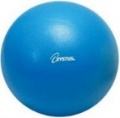 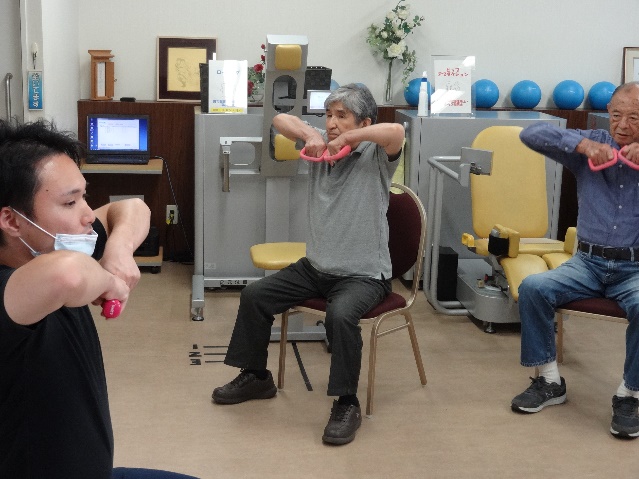 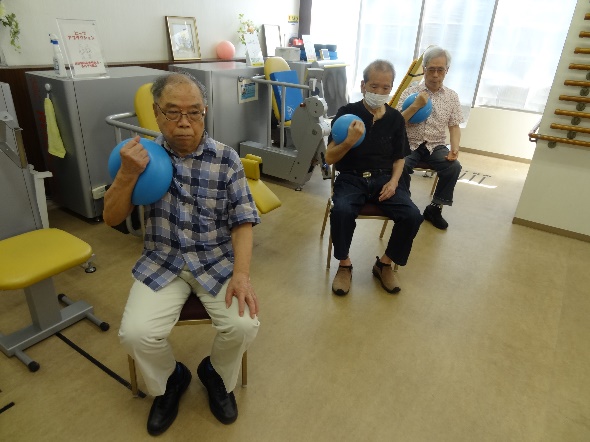 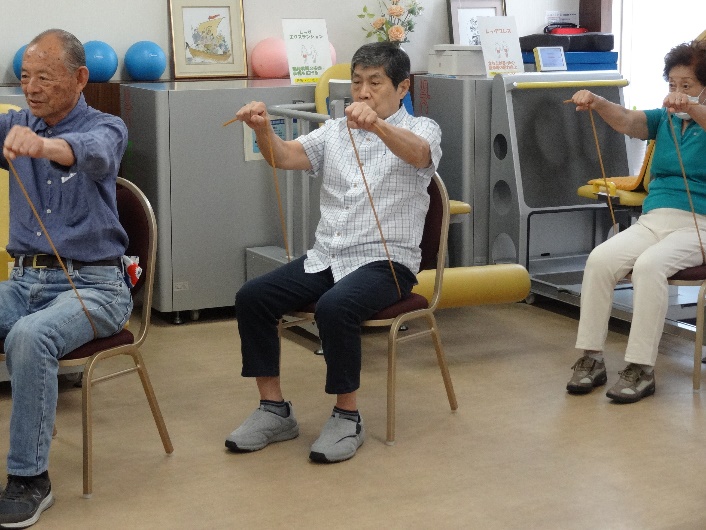 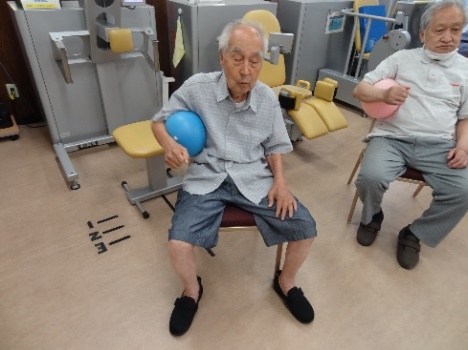 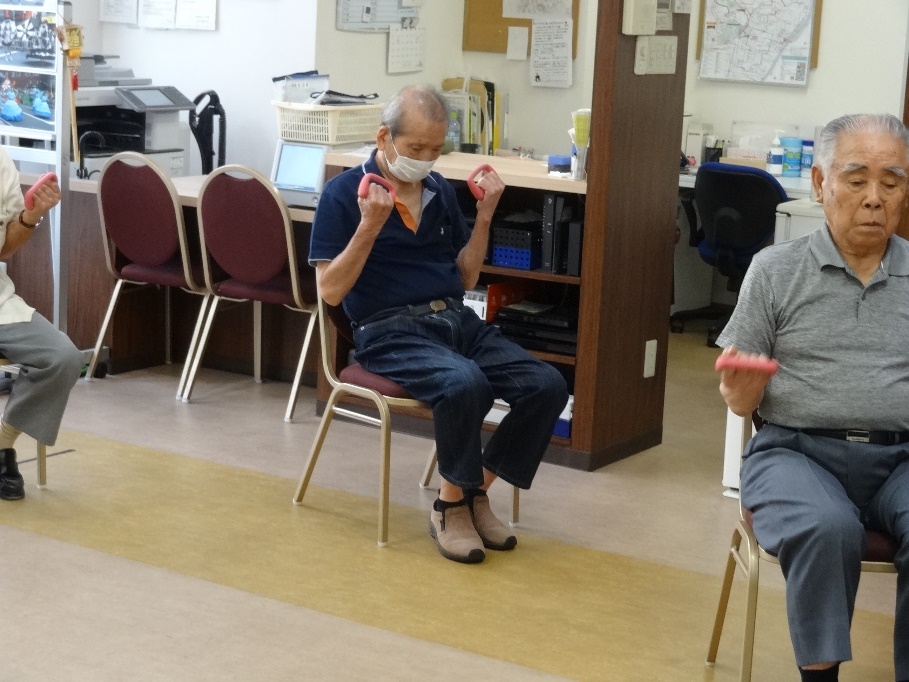 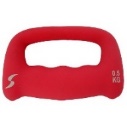 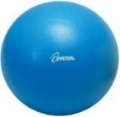 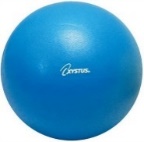 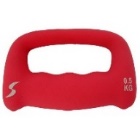 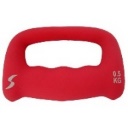 介護保険事業所指定番号：1370603308
TEL:03-5823-4777
リハサロン鳥越
FAX:03-5823-4779
介護予防運動デイサービス
http://www.rehasalon.com
HP
〒111-0054 東京都台東区鳥越1丁目27－８　マストライフ鳥越１Ｆ
mail
w-ito@sic-tky.com
担当者：阿邊・古屋
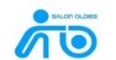 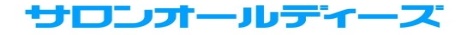 株式会社